High-Leverage Practices in Special Education
A Professional Development Guide for School Leaders
1
Improving Instructional Practice
Requires a laser-like focus on the critical features of effective performance
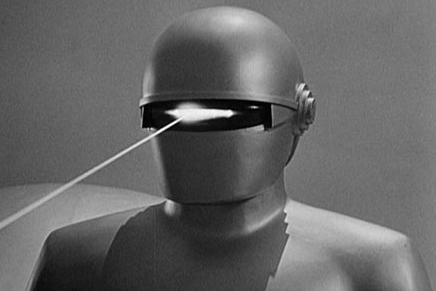 [Speaker Notes: https://www.fredzoller.com/3-ways-surpass-competition/laser-like-focus/]
But, special educators play. . .
so many different roles and teach so many different types of learners.
And, they need to know so many different evidence-based practices.
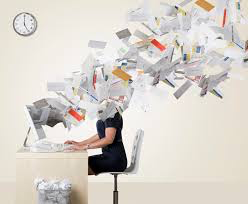 3
[Speaker Notes: https://www.huffpost.com/entry/how-to-avoid-information-overload_n_5859540ee4b03904470ab9ab]
CEC & CEEDAR
Put a stake in the ground. We felt that if we were going to improve practice, we had to define those practices that were most fundamental to good teaching and providing students with disabilities FAPE
4
[Speaker Notes: The picture shows a stake dug in the ground. It compliments the text on the slide.]
Finally finished. . .
What Every Special Educator Needs to Know Day 1
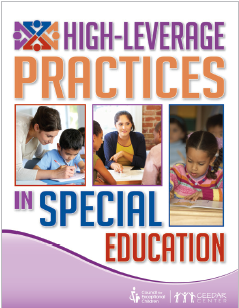 22 High-Leverage Practices for special educators
Collaboration
Assessment
Social/emotional/behavioral
Instruction
5
22 High-Leverage Practices
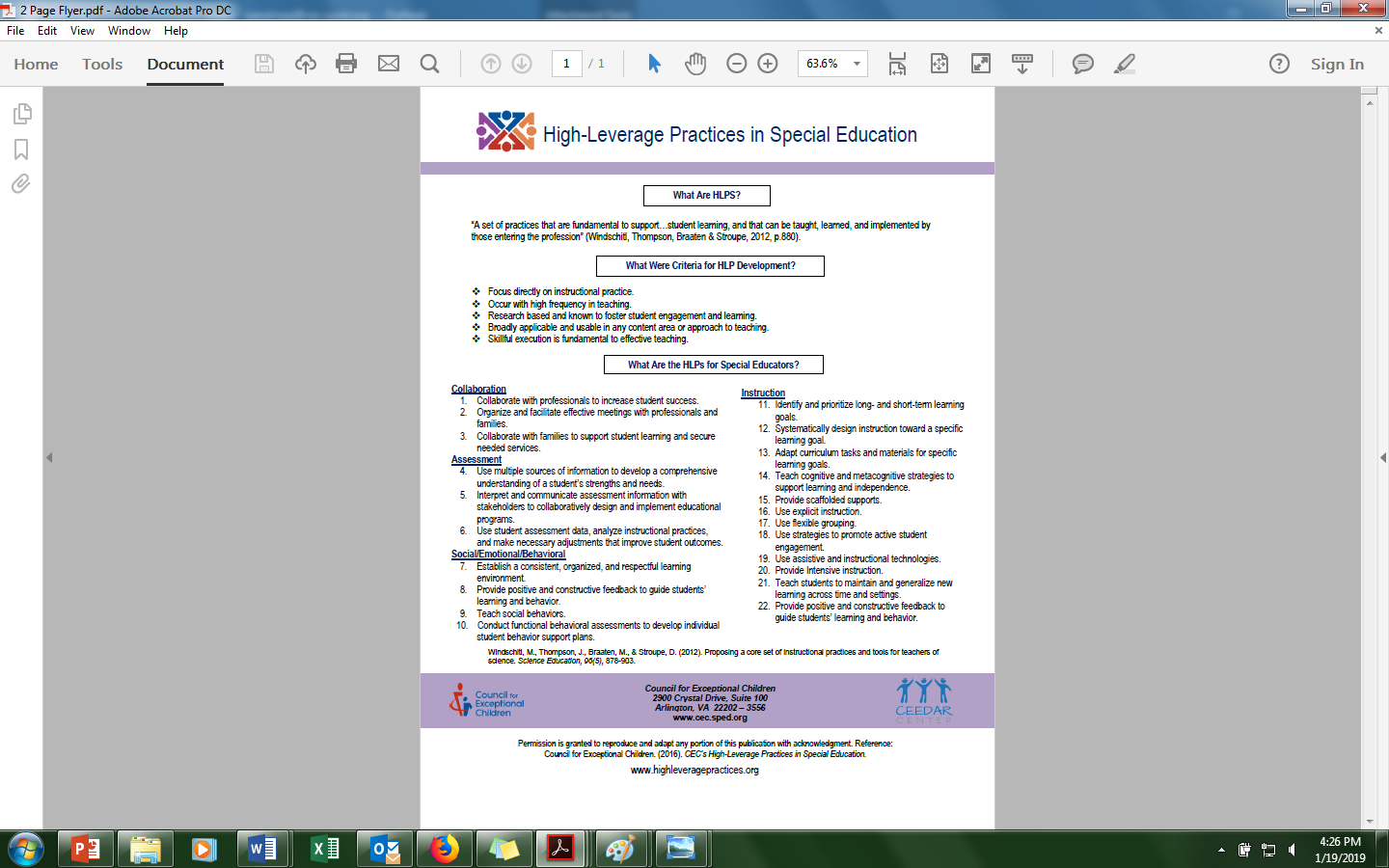 6
[Speaker Notes: A foundation of skills to build on in becoming a highly effective SPE teacher. CEC HLPs focus on developing SPE teacher who is data based problem solver. Use data to improve instruction.]
A foundation is insufficient without
Opportunities to Practice
Practice opportunities must
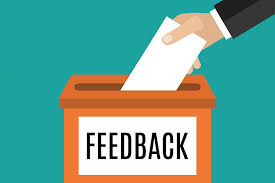 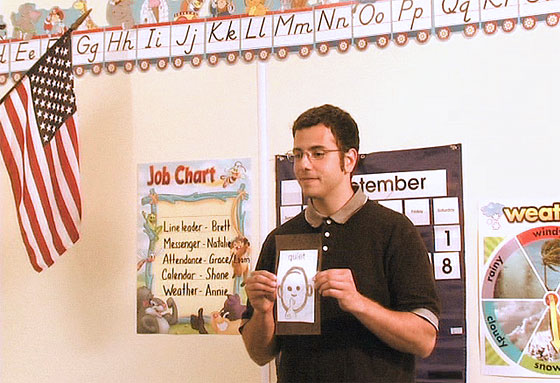 Feedback
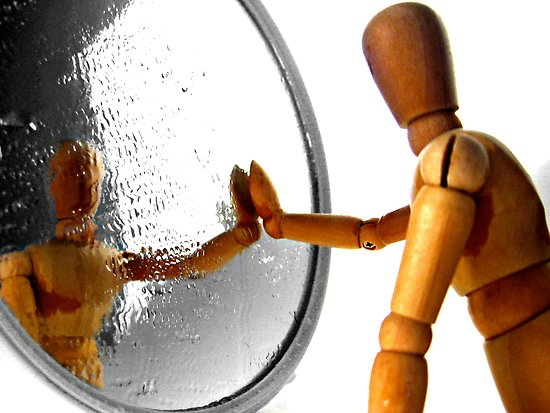 Modeling
Self-analysis
8
[Speaker Notes: http://www.watchmelearn.com/video-modeling/in-the-classroom
https://www.google.com/search?biw=1622&bih=709&tbm=isch&sa=1&ei=0xBGXO2CBMi-ggfz7p_ACA&q=Feedback&oq=Feedback&gs_l=img.3..0l10.110267.113494..113856...1.0..0.72.560.9......1....1..gws-wiz-img.......0i67j0i10i24.SpNBLL7vWYU#imgrc=6kFFmQjvam7MWM:
https://www.google.com/search?tbm=isch&source=hp&biw=1622&bih=709&ei=lRFGXL2ED4rmsAX_-7jwBA&q=Self+analysis&oq=Self+analysis&gs_l=img.3..0l10.3461.6631..6889...0.0..0.305.1288.10j2j0j1......2....1..gws-wiz-img.....0.li5_YQXzOzU#imgrc=Iht4eWiY73LciM:]
Need examples of HLPs in action
High Leverage Practices for Inclusive Classrooms - Co-published, CEC & Routledge
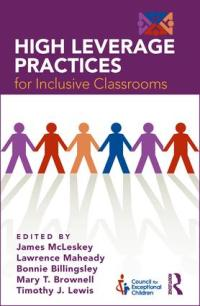 9
Need examples of HLPs in action
Teaching Exceptional Children Special HLP Edition – “Putting HLPs into Practice” – March/April 2018
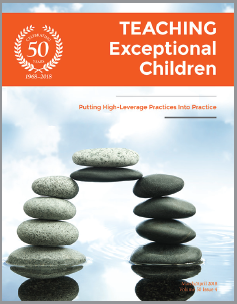 10
High-Leverage Practices Videos
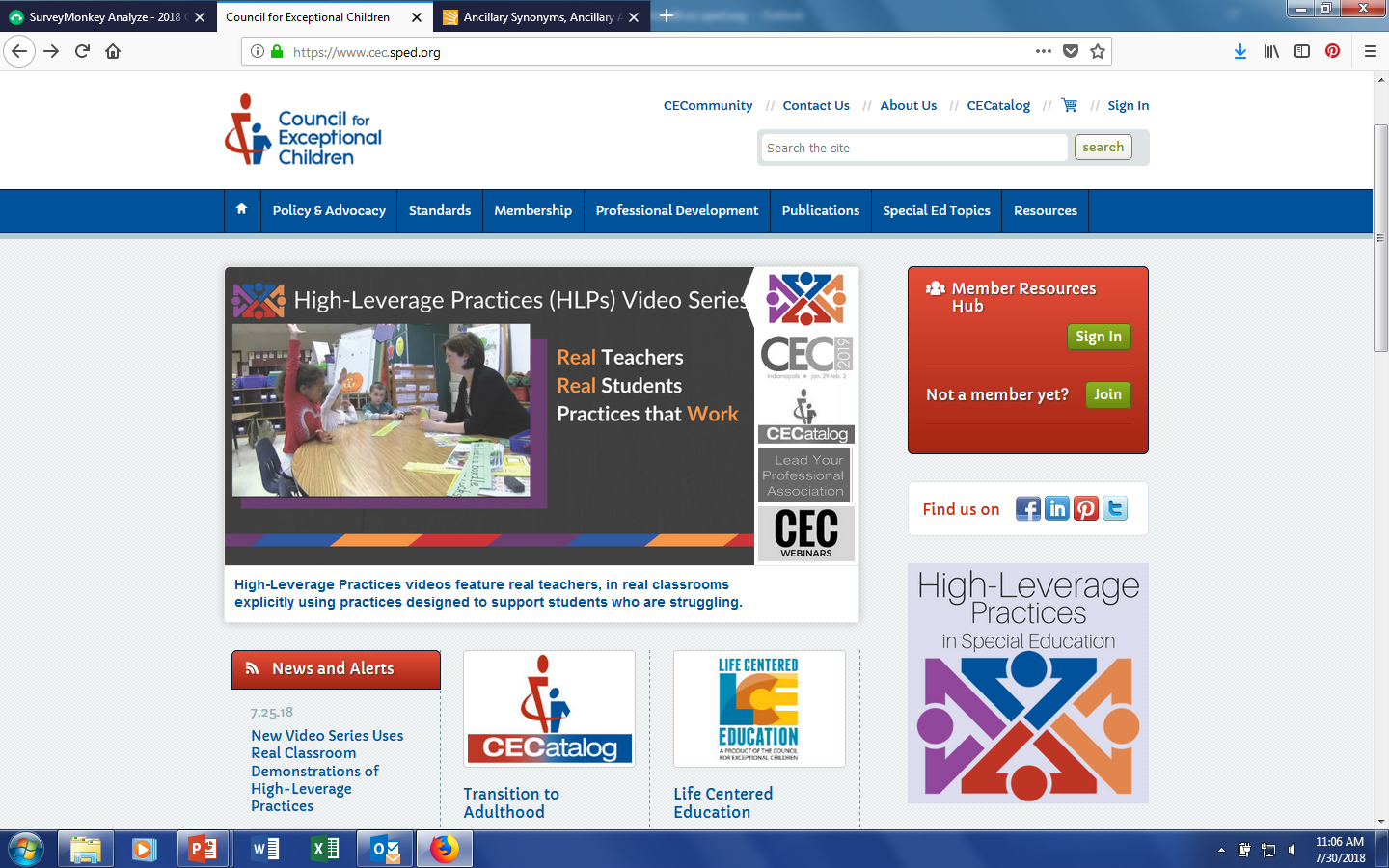 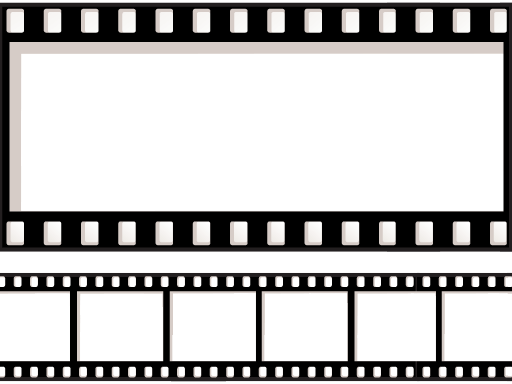 Video Library
Introduction Video
HLPs #8 and #22: Feedback
HLP #12: Systematically Design Instruction
HLP #16: Use Explicit Instruction
HLP #18: Student Engagement
HLP #7: Learning Environment
11
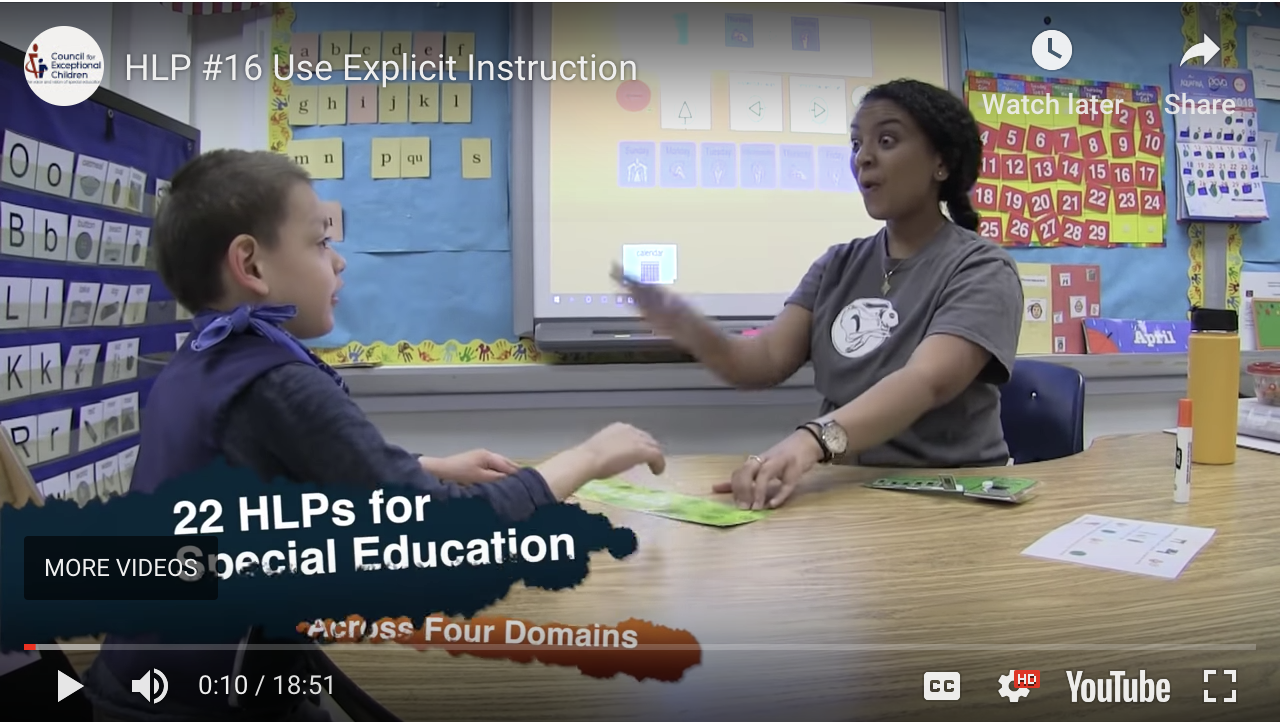 Explicit Instruction
https://highleveragepractices.org/701-2/
12
[Speaker Notes: :31 seconds is the general introduction to the HLP
1:20: Introduce and define explicit instruction; reference research used.
4:08: Components of explicit instruction and video examples
9:22: We do phase of instruction with Ms. Daniels]
What’s Next?
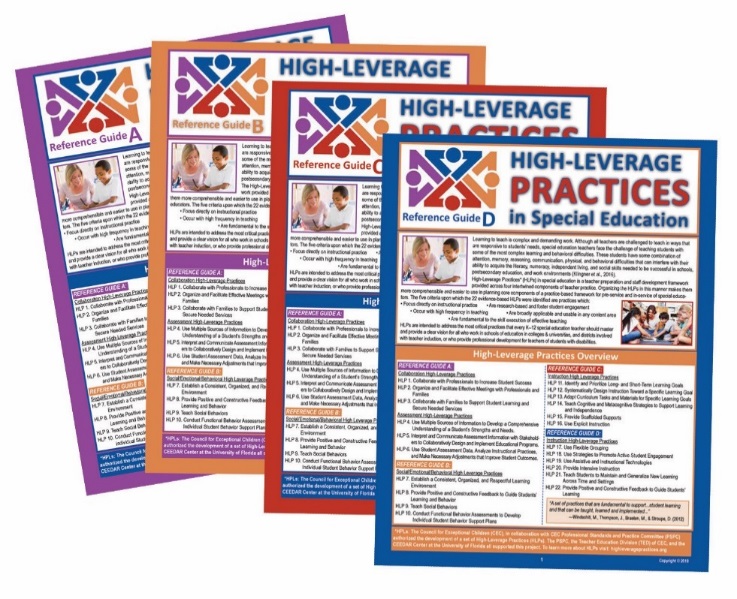 National Professional Resources, Inc. and Council for Exceptional Children – Laminated Guides
13
Where to Find HLP Resources
www.HighLeveragePractices.org
Book
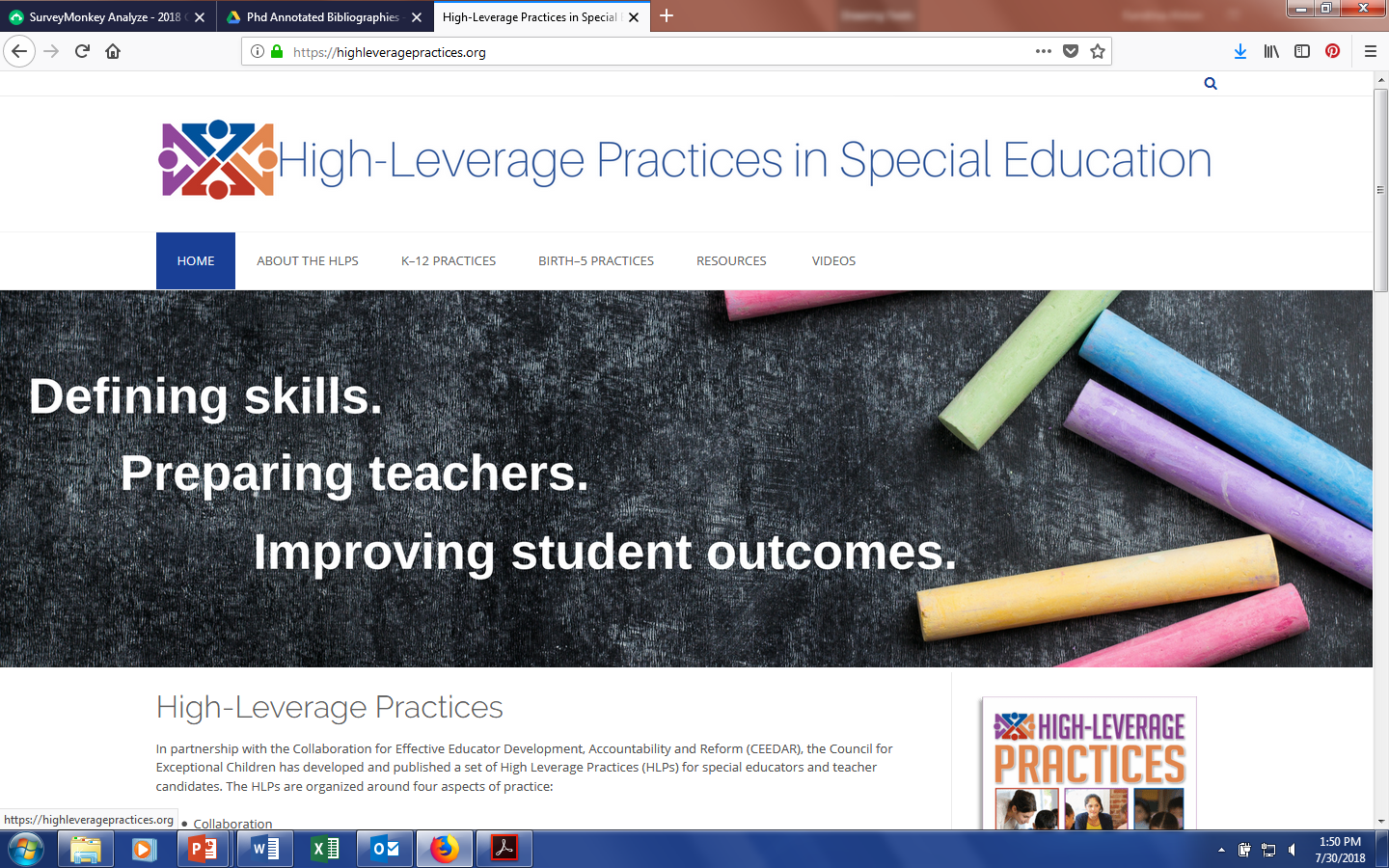 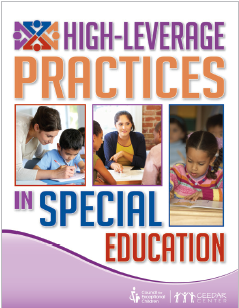 14
Models are a first step, but then. ..
Teachers need to practice and receive feedback, and
Learn to analyze their performance and its influence on students
15
CEEDAR and CEC
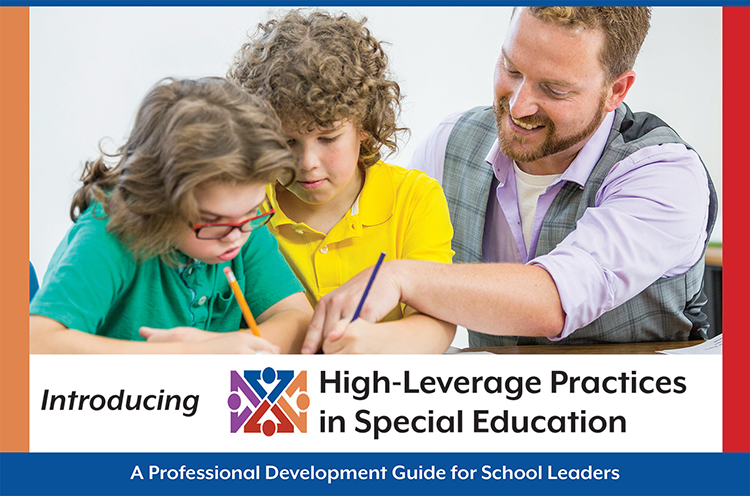 16
Who? What?
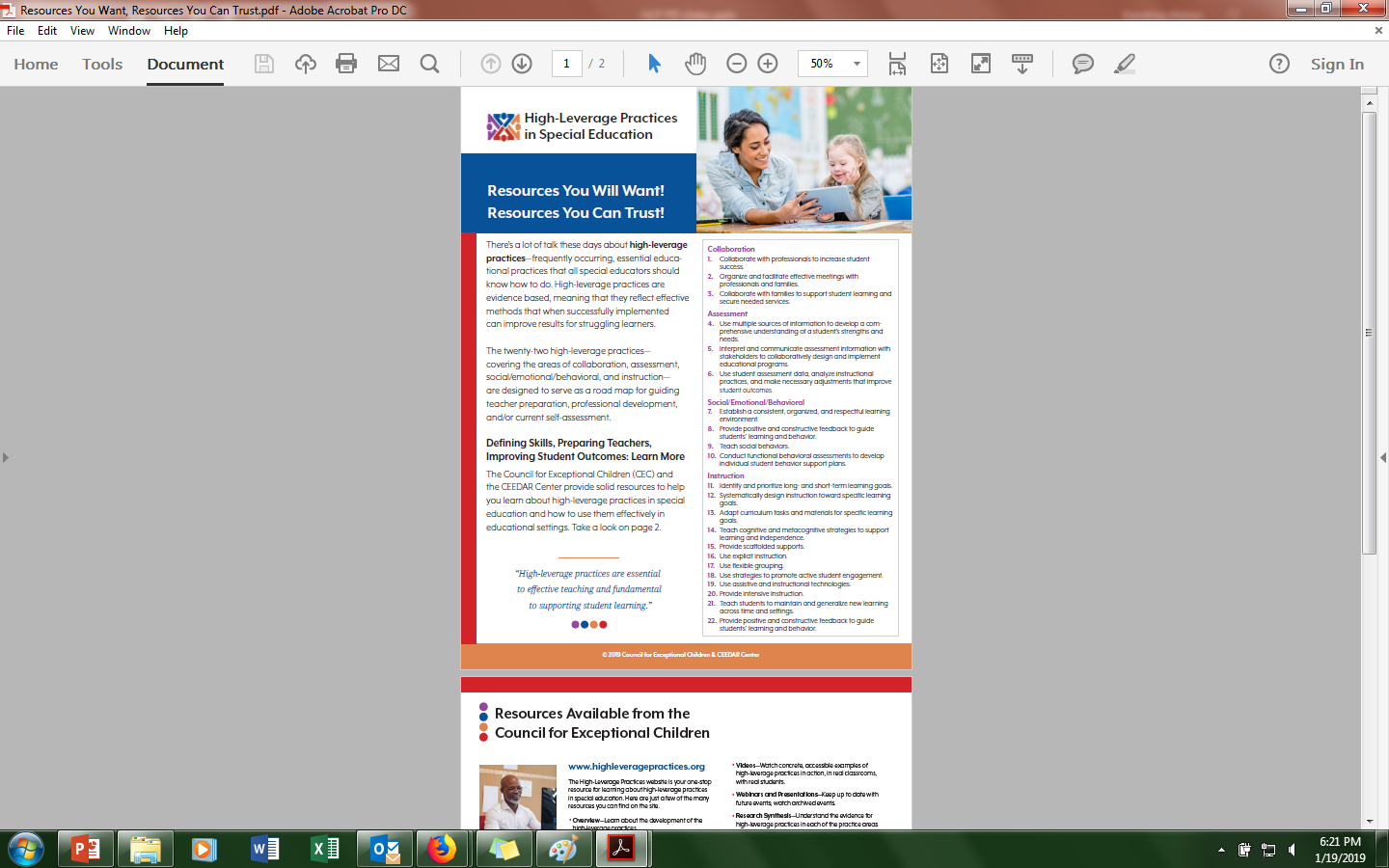 Developed for school leaders implementing K-12 professional development
Special education administrators
Principals
Mentors and coaches
Web-based guide
Can be downloaded
Use online
interactive tools/fillable forms
Free!
17
What is Included?
Getting to Know High-Leverage Practices

Sharing High-Leverage Practices

Reflecting on High-Leverage Practices
18
Getting to Know High-Leverage Practices
Section 1: Getting to Know High-Leverage Practices
Overview
A Look at Collaboration
A Look at Assessment
A Look at Social/Emotional/Behavioral
A Look at Instruction
Bibliography of Selected Resources
Resources You Will Want! Resources You Can Trust!
19
Sharing High-Leverage Practices
Section 2: Sharing High-Leverage Practices
Professional Development Tools: Sharing (brief)
A Leader’s Guide to Agendas: Presentation Materials (tool)
Slide Presentation: Overview (tool) (slides)
Slide Presentation: A Look at Collaboration Practices (tool) (slides)
Slide Presentation: A Look at Assessment Practices (tool) (slides)
Slide Presentation: A Look at Social/Emotional/Behavioral Practices (tool) (slides)
Slide Presentation: A Look at Instruction Practices (tool) (slides)
Professional Development Engagement Tools
A Walking Tour of www.highleveragepractices.org
Closing and Reflection
Dear Colleague …
Glossary Review
Orientation: High-Leverage Practices in Special Education
Sharing Strategies That Reflect High-Leverage Practices
Using High-Leverage Practices Videos
20
Reflecting on High-Leverage Practices
Section 3: Reflecting on High-Leverage Practices
Professional Development Tools: Reflection (brief)
Professional Development Reflection Tools
Analyzing High-Leverage Practices: Current Status
Identifying Resources: Developing an Inventory
Learning from Colleagues
Reflecting on High-Leverage Practices: Next Steps
Taking the Next Step: Planning
21
Let’s Look at the Tools!
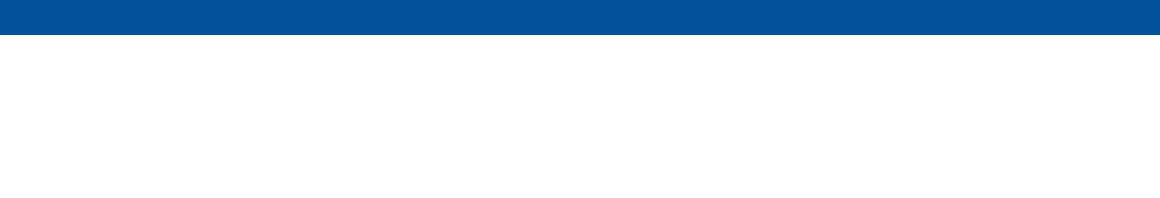 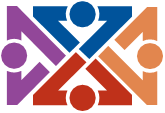 AGENDA 1-HOUR
Introducing High-Leverage Practices in Special Education
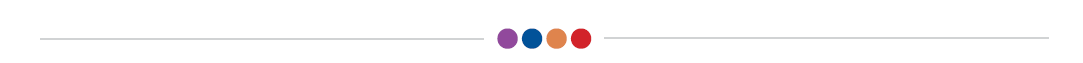 Welcome and Introductions 
Purpose: To introduce the twenty-two high-leverage practices that all teachers who instruct students with disabilities should know and use. 
Goal: Participants will gain a basic understanding of these practices and how they can learn more about them on www.highleveragepractices.org 
Introduce the High-Leverage Practices 
Orientation: There’s a lot of talk about high-leverage practices—what they are and why we need them. 
Slide Presentation: High-Leverage Practices in Special Education: Overview
Conversation. 
Introduce www.highleveragepractices.org 
Activity: Walking Tour of the High-Leverage Practices Website: www.highleveragepractices.org 
Watch Video: Welcome to Our New Series on High-Leverage Practices 
Next Steps and Wrap-up 
Closing and Reflection
22
Let’s Look at the Tools!
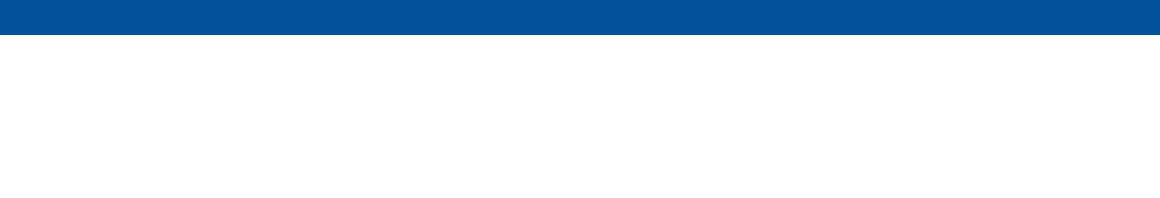 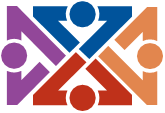 AGENDA 3-HOUR
Introducing High-Leverage Practices in Special Education
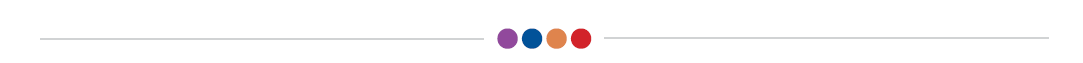 Welcome and Introductions 
Purpose: To introduce the twenty-two high-leverage practices that all teachers who instruct students with disabilities should know and use. 
Goal: Participants will gain a basic understanding of these practices and how they support the learning and behavior of students with disabilities. Participants will decide next steps for reflecting on how to use the practices with students with disabilities. 
Introduce the High-Leverage Practices 
Orientation: There’s a lot of talk about high-leverage practices—what they are and why we need them. 
Slide Presentation: High-Leverage Practices in Special Education: Overview 
Conversation 
Introduce www.highleveragepractices.org 
Activity: Walking Tour of the High-Leverage Practices Website www.highleveragepractices.org 
Watch Video: Welcome to Our New Series on High-Leverage Practices 
Focus on Practice Areas: A Closer Look at One or More Practice Areas 
Slide Presentation 
Conversation 
Activity: Watch Video of a High-Leverage Practice 
Next Steps and Wrap-up 
Closing and Reflection
23
Let’s Look at the Tools!
Analyzing Current Practice.
Select one high-leverage practice.
 Identify what the practice looks like in action.
 Review the practice in relation to strategies you currently are using (e.g.,   
      lesson plan, meeting agenda, instructional delivery, classroom organization).
What strategies are you currently using that reflect the practice?
What strategies do you want to consider using that you currently are not using?

Consider changing your current practice.
How do you predict students or other adults will respond? How will they benefit?
Will changing or enhancing your practice eliminate or solve a current challenge you are experiencing, or that your students may be experiencing? How so?

Make a plan for getting verification that you are ready to implement changes to your practice.
Who will you enlist as a peer coach? How will you go about seeking feedback from this individual? What kinds of support do you need from them?
How will you inform your administrator, mentor, or coach about your findings and implementation plans?
24
Let’s Look at the Tools!
High-Leverage Practices Planning Form
HLP Practice
Goal
Activities to Reach Goal
Resources Needed
Begin Date/End Date
Outcomes
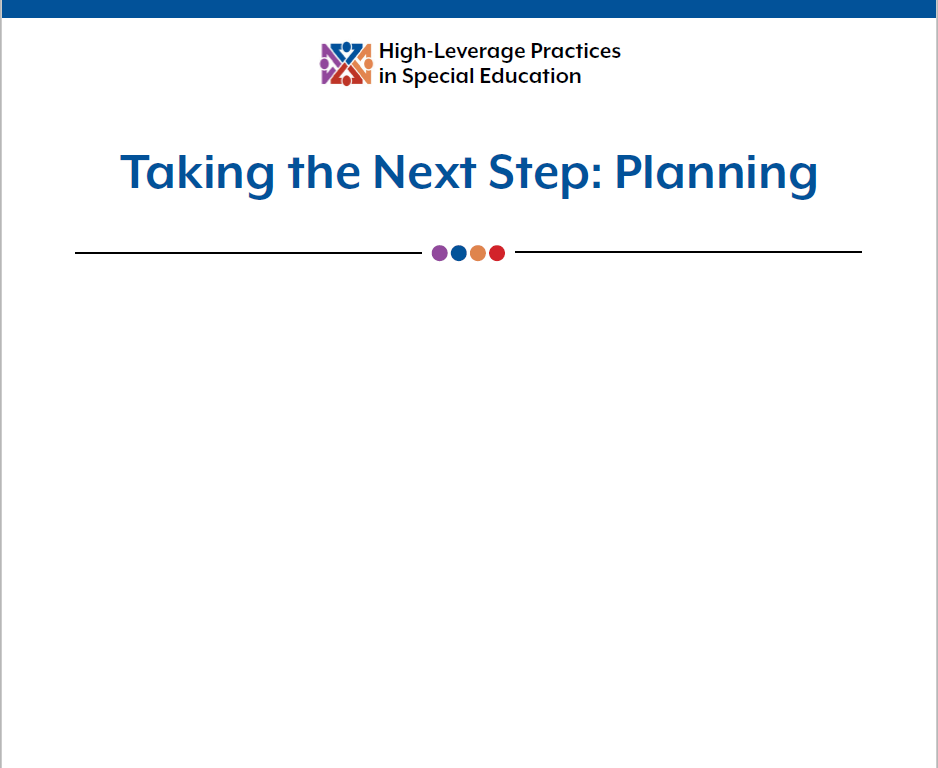 Activity Overview
School leaders may find that some school staff members will want to analyze their own practices to determine the extent to which they reflect the high-leverage practices. Investigating all twenty-two practices may not be a realistic task, but teachers can select one or two practices to begin their self-discovery. The tool, “Analyzing My Current Practice,” can be given to teachers as a guide.
25
Let’s Look at the Tools!
Surveying Staff Members’ Interest in High-Leverage Practices
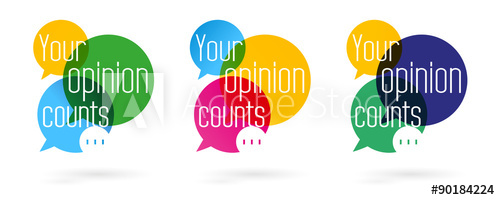 Let’s take the Survey!
26
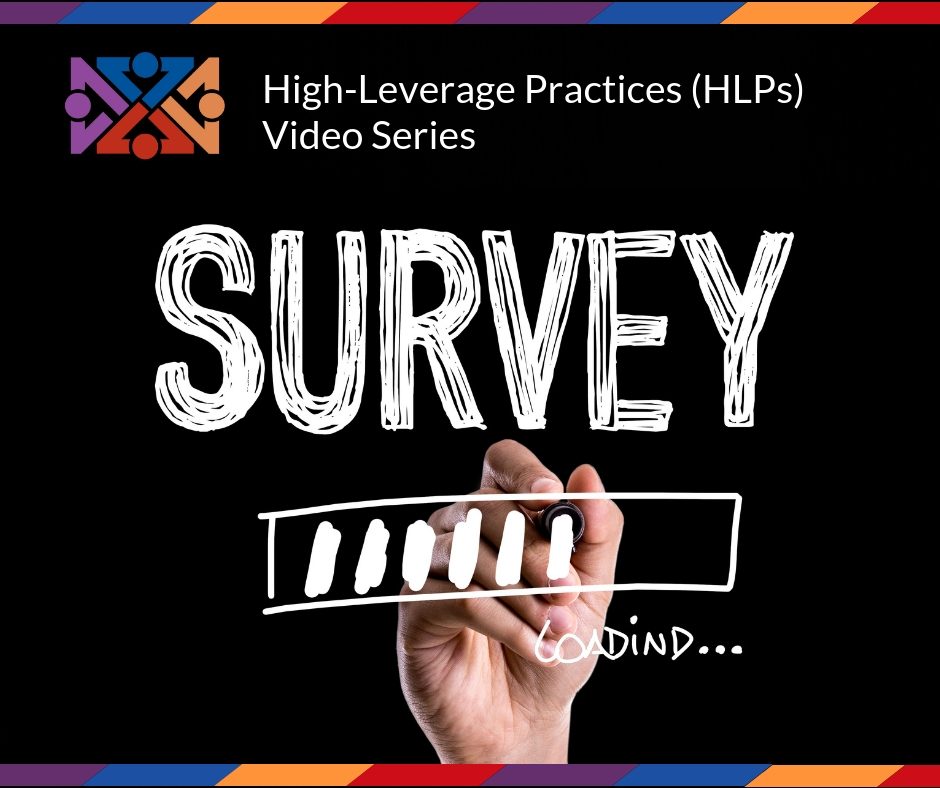 G
27
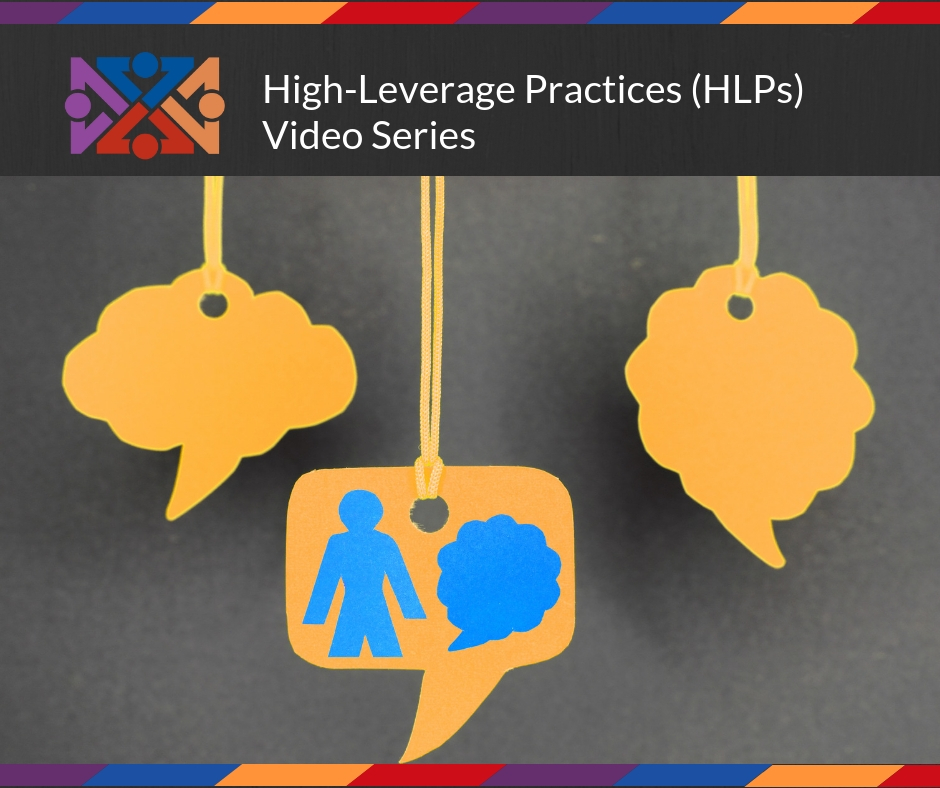 www.
highleverage
practices
.org
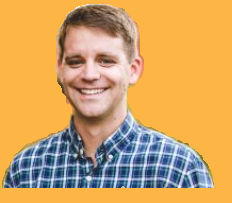 28
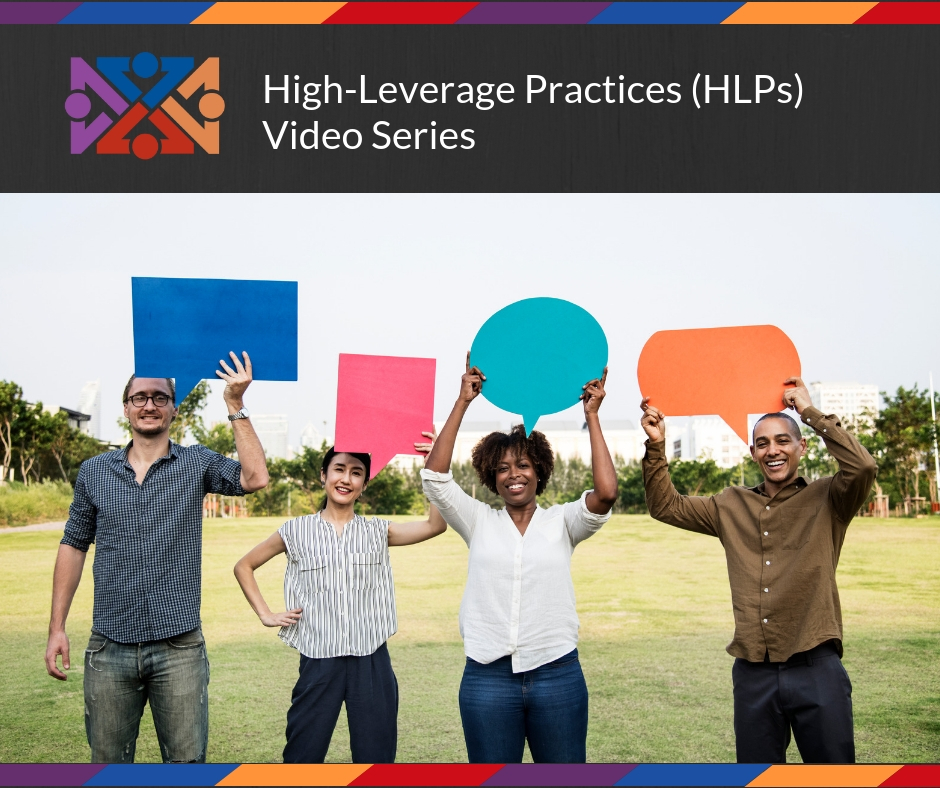 #myfirstclassroom
Fascinating!
Engaging!
Awesome!
Positive!
29
Questions for you to discuss:
Turn to your neighbor and consider the following questions:
How are you addressing high-leverage practices in your professional development plan?
What actions could you take in your program to use this HLPS Professional Development Guide?
30
Questions?
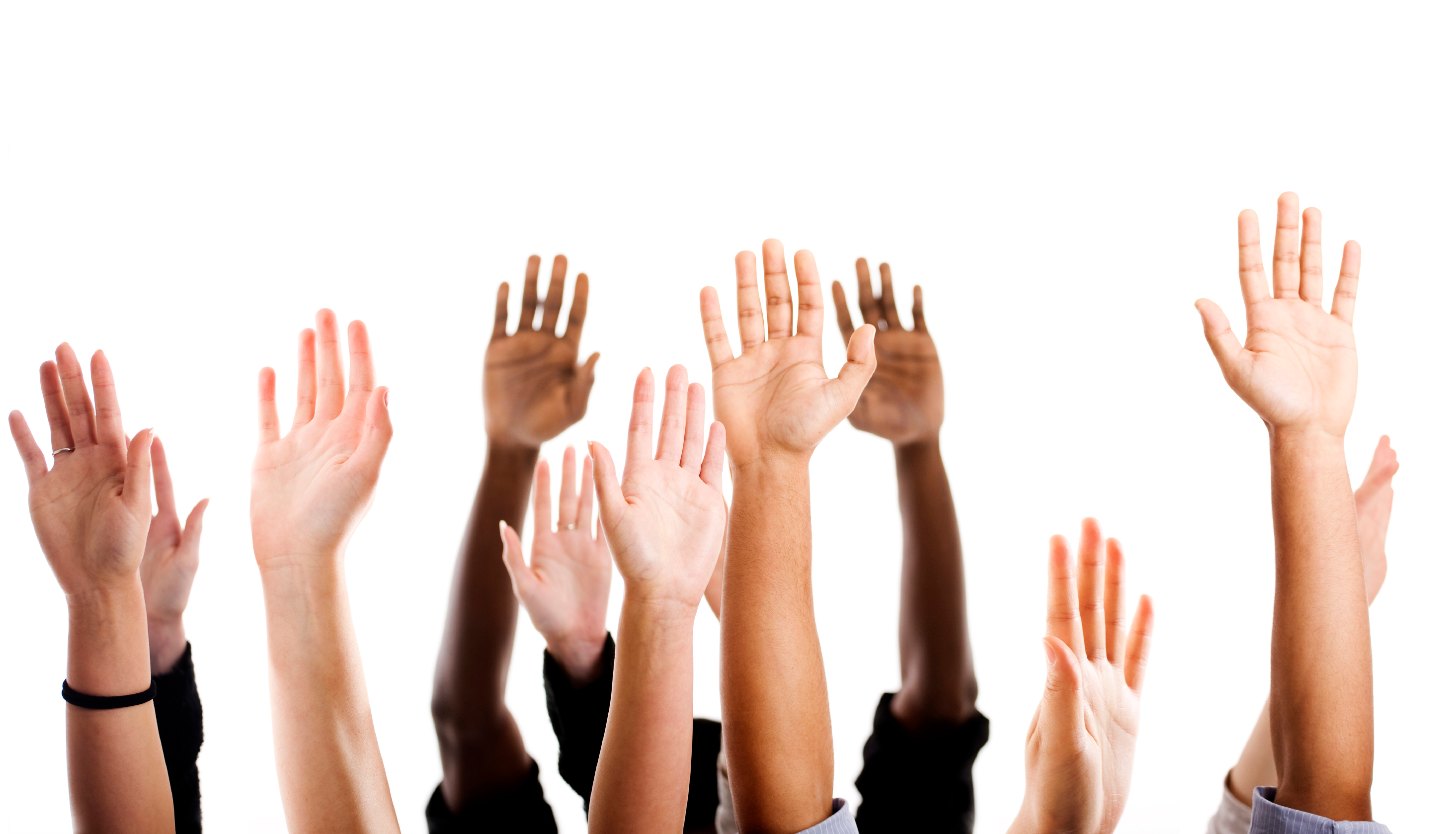 References
McLeskey, J., Barringer, M., Billingsley, B., Brownell, M., Jackson, D., Kennedy, M., Lewis, T.,  Maheady, L., Rodriguez, J., Scheeler, M., Winn, J., & Ziegler, D. (2017). High leverage practices in special education: The final report of the HLP Writing Team. Arlington, VA: CEC & CEEDAR Center.